st
The 21  of November
Class work
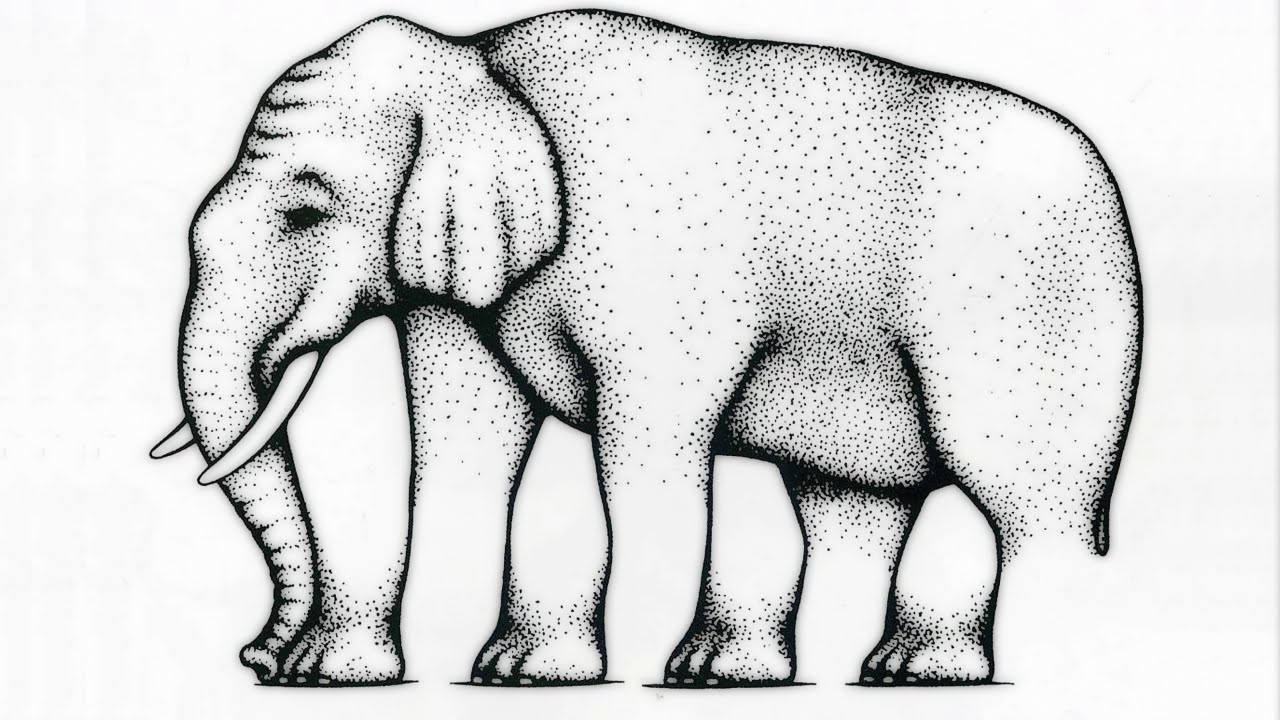 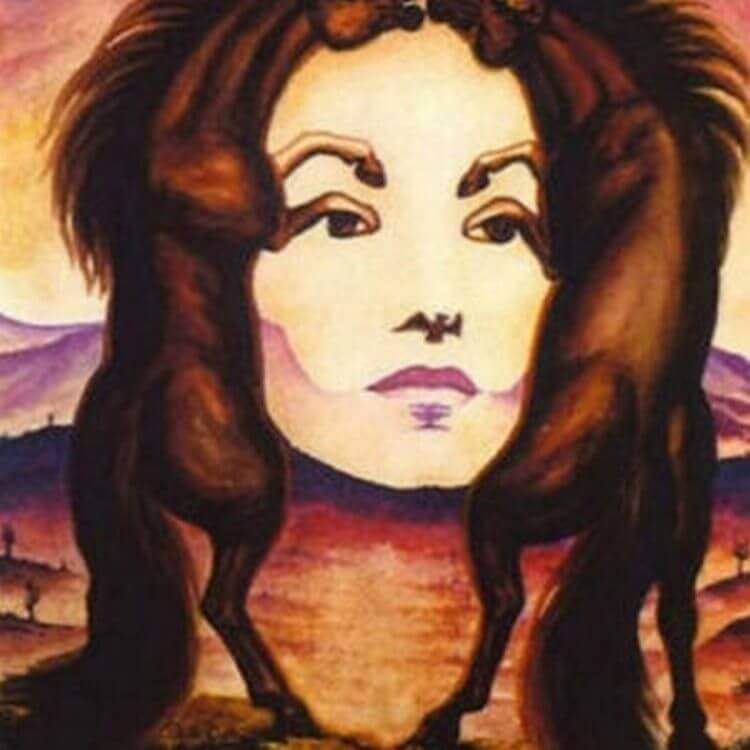 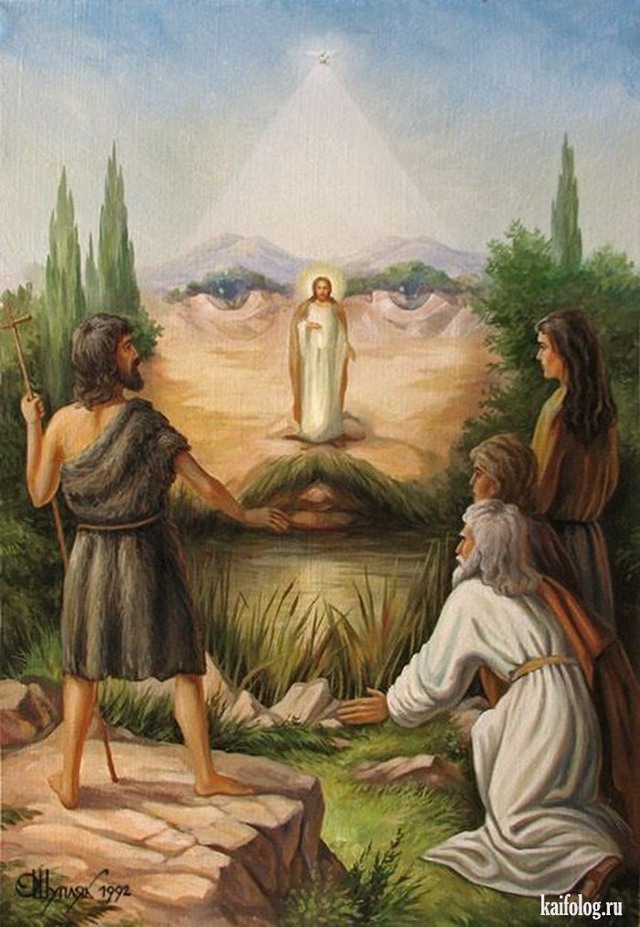 rediscovered
century
pattern 
created 
parallel 
diagonally
evident 
squares
perceives 
react 
brightness 
wedges 
interpreting
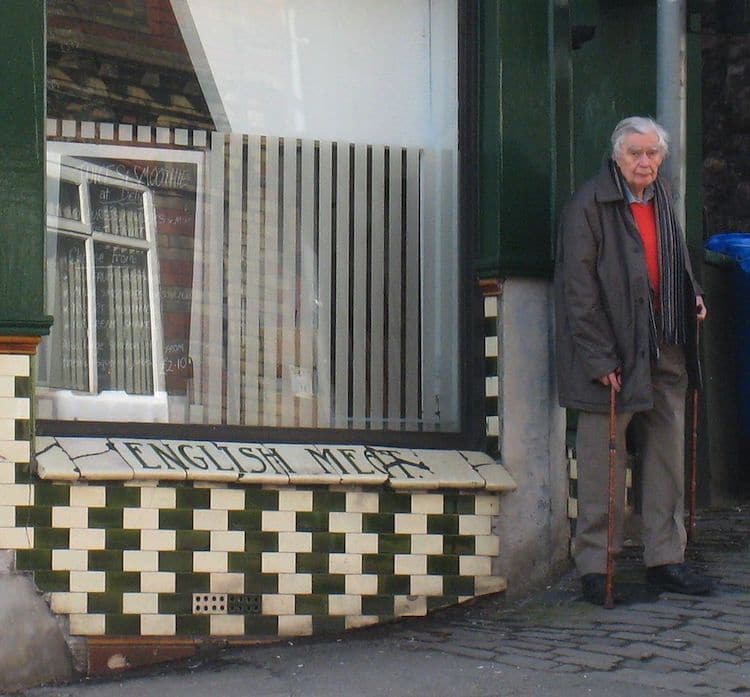 Your hometask will be:
1. to speak about illusions;
2. describe the picture with optical illusion.